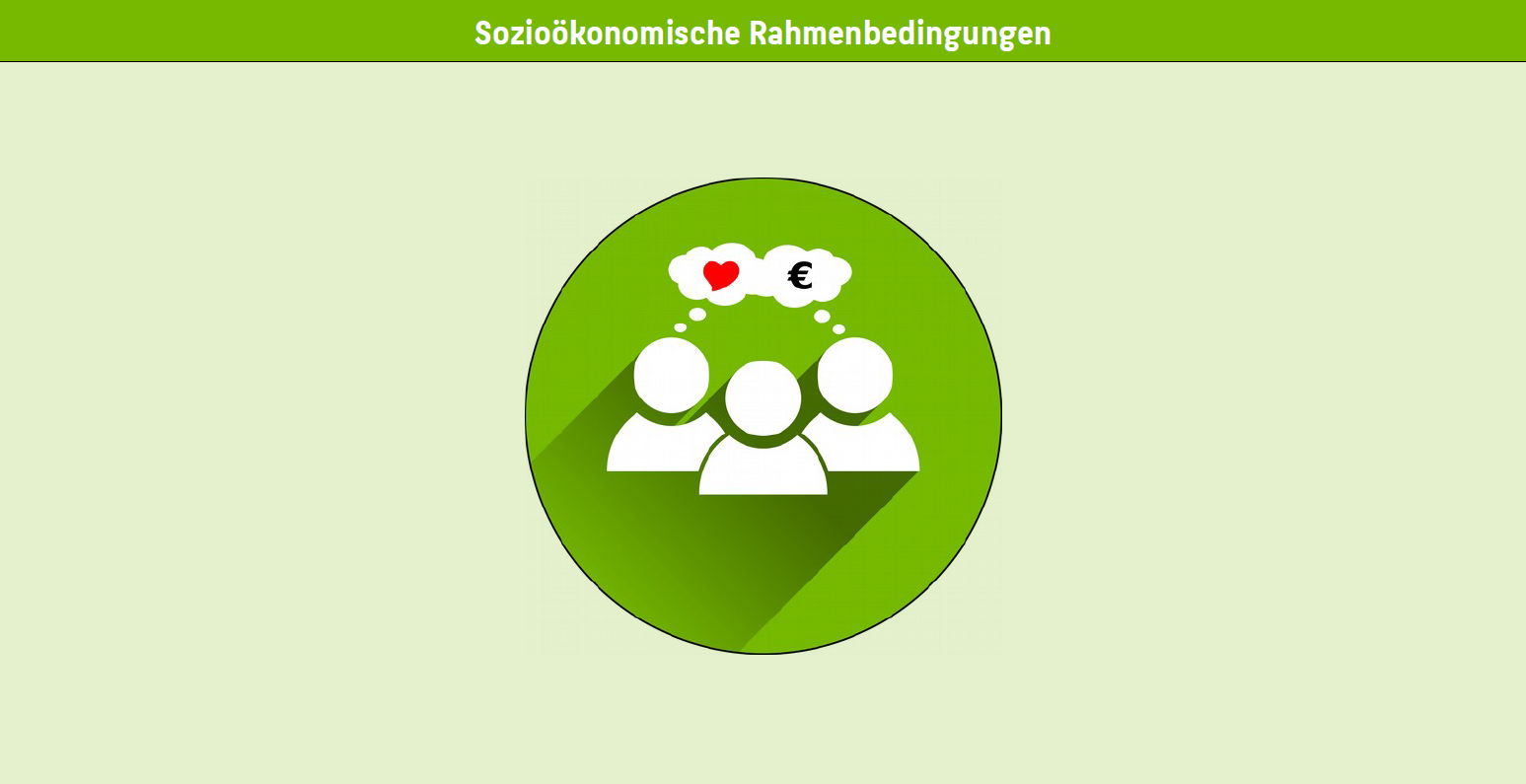 17 Ungleiche Gebäudeflächen- Eigentums- und Vermögensverteilung
19 Mangelnde Bereitschaft sich mit Klima zu beschäftigen
20 Bevorzugung von Neubau gegenüber Sanierung
23 Konkurrenz und mangelnde Kooperation
Altersstruktur von Eigentümer:innen
21 Meinungen über Wärmepumpen
22 Langsamkeit bei Projektbewilligung
24 Fachkräftemangel
26 Staatlich organisierter Kapitalismus
72 Öffentliche Forschungsfinanzierung
32 Fehlende Erfahrung mit Großwärmepumpen
33 Mangelnde Wahrnehmung Solarthermie
35 Wachsende Pro-Kopf-Wohnfläche
39 Wirtschaftlichkeit von kommunaler Wärmeplanung
43 Verschwenderisches Nutzendenverhalten
49 Überdimensionierte LNG-Infrastruktur
50 Lobbyismus für fossile Rohstoffe
58 Förderung teurer, ineffizienter, klimaschädlicher Projekte
57 Mangelde Zeit für Beschäftigung mit Klima
62 Fehlende Systemoptimierung
64 Ineffizientes Förderregime
65 Intransparenz bei Behörden und PtJ
66 Mangelndes oder veraltetes Wissen
67 Erhaltungsverordnung
60 Desinformation 
68 PV-Firmen, schlechte Angebote 
72 Kein Leitfaden für kalte Nahwärmenetze
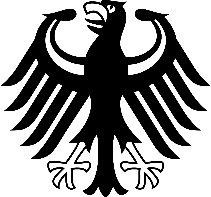 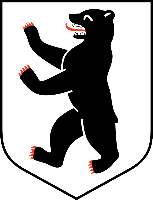 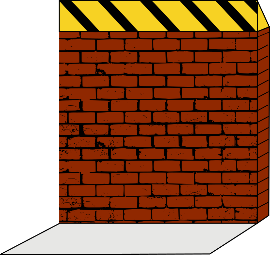 [Speaker Notes: Autor: 	Florian Hinze
Organisation:	DGS-BB
Projekt: 	MonDoWi
E-Mail-Adresse: 	fhi@dgs-berlin.de 
Telefonnummer: 	015904731836
Erstelldatum: 	2023-04-20 
gehemmte Technologie bzw. Maßnahme: 	 investive Maßnahmen, Suffizienz durch bessere Ausnutzung der Gebäude
Betroffene Bereiche:	insbesondere große Gebäude im Eigentum von Vermögenden 	
Beschreibung:
Vermögende großen ökologischen Fußabdruck durch große Immobilien [1]

Menschen mit niedrigen Einkommen und Vermögen kaum Mittel für  Sanierungen

Mietende können nicht über Sanierungen entscheiden, weil Wohnungen nicht in ihrem Eigentum, müssen trotzdem Betriebskosten zahlen

Vermögende lassen Gebäude oder Teile davon häufig leerstehen, teils aus spekulativen Gründen

Der klimaschädliche Neubau von Gebäuden kann verringert werden indem die vorhandenen Gebäude besser genutzt werden. Diese stehen oftmals leer während gleichzeit Wohnungsmangel herrscht oder neu gebaut wird. Dazu muss die Gebäudefläche aber besser verteilt werden. Die starke Ungleichverteilung der Gebäude auf die Menschen führt überhaupt erst dazu, dass so viele davon gewinnmaximierend vermietet werden. Die Vermietung wiederum führt zum Mieter-Vermieter-Dilemma. Mietende dürfen nicht über die Immobilie verfügen, werden aber zur Zahlung der Betriebskosten gezwungen. Sie können dadurch keine Gebäudesanierung veranlassen. Die ungleiche Eigentumsverteilung ist auch eine Ursache für die Stärke der Immobilienlobby (s. Hemmnis 50) und die Basis für den Kapitalismus (s. Hemmnis 26).

In seiner Schrift Qu’est ce que la propriété? Ou recherches sur le principe du droit et du gouvernement zieht Proudhon die Schlussfolgerung: Eigentum ist Diebstahl. Gemeint ist Privateigentum als Privileg oder Monopol, im Sinn von: „Solange Eigentum Privilegien birgt, solange bedeutet privilegiertes – also erpresserisches – Eigentum Diebstahl“. Man dürfe außer den persönlichen Arbeitsmitteln lediglich diejenigen Güter besitzen, die man durch eigene oder kollektive Arbeit hergestellt oder im Tausch dafür erworben hat. Ausbeutung der Arbeitskraft anderer gehöre unterbunden, um die daraus resultierende Kapitalanhäufung und Machtkonzentration zu verhindern. Die Gesellschaft soll sich auf dem freiwilligen Zusammenschluss dezentral organisierter, überschaubarer Einheiten („fédéralisme“), also einem herrschaftsfreien System ohne Staat und Kirche, gründen. [2]

Quellen:
Infografik: Der riesige CO2-Fußabdruck der Reichen | Statista
https://de.wikipedia.org/wiki/Pierre-Joseph_Proudhon
https://www.spiegel.de/panorama/enteignung-warum-100-prozent-erbschaftssteuer-besser-waeren-meinung-a-1fcb190a-d6d6-4622-8c6c-721b8848c361
https://www.capital.de/immobilien/eu-pflicht-zur-gebaeudesanierung--was-auf-hausbesitzer-zukommt-33284874.html
Öko-Institut e.V.: Studie belegt: Sanierung energetisch schlechter Häuser schützt besonders Menschen mit geringem Einkommen (oeko.de)
Der Deutschlandatlas - Karten - Wohnungsleerstand (bund.de)
Anteil unbewohnter Wohnungen nach Bundesländern - Statistisches Bundesamt (destatis.de)

Zuständigkeiten: Bund, Land

Gesetzliche Grundlage: §14 Grundgesetz

Änderungsvorschläge:
Obergrenze für Eigentum (insbesondere Grund, Boden und Wohnfläche) bzw. Vermögen oder Abschwächung der Eigentumsrechte
Umverteilung durch Erbschaftssteuer von 100 % oder Vermögenssteuer

Verplichtung von Immobilieneigentümern, Gebäude klimaneutral zu machen (bereits geplant von EU-Parlament)

Legalisierung von Besetzungen leerstehender Gebäude

Keine Eigentumsrechte an nicht klimaneutralen Gütern

Geschätzter Kohlendioxidausstoß auf Grund des Hemmnisses in Mt/a:]
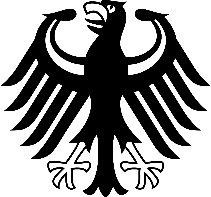 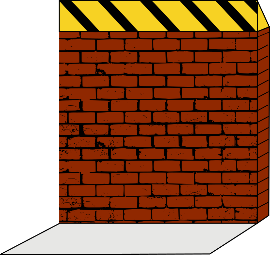 [Speaker Notes: Autor: 	Florian Hinze
Organisation:	DGS-BB
Projekt: 	MonDoWi
E-Mail-Adresse: 	fhi@dgs-berlin.de 
Telefonnummer: 	015904731836
Erstelldatum: 	2023-04-18 
gehemmte Technologie bzw. Maßnahme: alle	
Betroffene Bereiche:	    alle	
Beschreibung:
Mangelnde Bereitschaft sich mit dem Thema klimatischen Auswirkungen zu beschäftigenViele Menschen möchten sich nicht mit den Auswirkungen ihres Handelns beschäftigen und prüfen noch nicht einmal die Möglichkeiten um den ökologischen Fußabdruck ihres Lebensstils zu senken. Dadurch wird auch das Potenzial von einfachen Maßnahmen nicht genutzt, bspw. energiesparendes Lüften, Heizung in ungenutzten Räumen drosseln etc. 

Quellen: 
Das Klima und die Reichen: Begrenztes CO2-Budget für jeden? | NDR.de - Nachrichten - Niedersachsen

Zuständigkeiten: Gesellschaft 

Gesetzliche Grundlage:

Änderungsvorschläge: Klimaforscher Prof. Hans Joachim Schellnhuber vom Potsdam-Institut für Klimafolgenforschung (PIK) schlägt vor "Jeder Mensch kriegt drei Tonnen CO2 pro Jahr, aber wer mehr braucht, muss es sich eben einkaufen.„ 
Geschätzter Kohlendioxidausstoß auf Grund des Hemmnisses in Mt/a:]
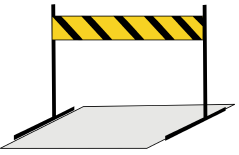 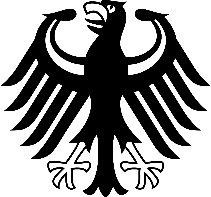 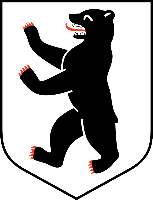 [Speaker Notes: Autor: 	Anja Aschenbrenner 
Organisation:	Solvis GmbH 
Projekt: 	PVTsolutions 
E-Mail-Adresse: 	aaschenbrenner@solvis.de 
Telefonnummer: 	
Erstelldatum: 	2023-03-02 
gehemmte Technologie bzw. Maßnahme: 
Gebäudehülle
Rethink, Refuse, Reduce: Beschränkung der Bautätigkeit auf notwendige Gebäude 	
Reuse, repair: Gebäude erhalten statt Abriss und Neubau, Nutzung grauer Energie 
Repurpose: Gebäude umnutzen statt Abriss und Neubau, Nutzung grauer Energie 
Recycle, Rot: Verhinderung von Abfällen, Nutzung grauer Energie
Isolierung Rohre 
Nahwärmenetze 
Nahkältenetze 
alle investiven Maßnahmen 

Betroffene Bereiche: Gebäudebestand, MFH 		
Beschreibung:
Es wird lieber neu gebaut, statt den Bestand zu modernisieren/umzunutzen - aus Kostengründen? Das führt zu Verschwendung und unnötiger Flächenversiegelung. Gebäude-Leerstand und -Verfall reduziert die Attraktivität von Lebensräumen 

Quellen:

Zuständigkeiten: Sonstiges: Immobilienbesitzer und Bauunternehmer als Ausführende sowie Bund, Länder und Bezirke als Rahmengeber 

Gesetzliche Grundlage:

Änderungsvorschläge: Neubau begrenzen 
Geschätzter Kohlendioxidausstoß auf Grund des Hemmnisses in Mt/a:]
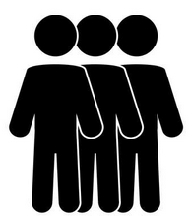 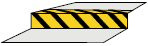 [Speaker Notes: Autor: 	Florian Hinze
Organisation:	DGS-BB
Projekt: 	MonDoWi
E-Mail-Adresse: 	fhi@dgs-berlin.de 
Telefonnummer: 	015904731836
Erstelldatum: 	2023-09-29
gehemmte Technologie bzw. Maßnahme: 	
Betroffene Bereiche:		
Beschreibung:

Quellen: Besprechung mit PtJ, in der Mitglieder des PtJ die Kooperation mit der DENA verweigerten weil sie die Konkurrenz sei

Zuständigkeiten: Bund, Länder, Gesellschaft

Gesetzliche Grundlage:

Änderungsvorschläge:
Geschätzter Kohlendioxidausstoß auf Grund des Hemmnisses in Mt/a:]
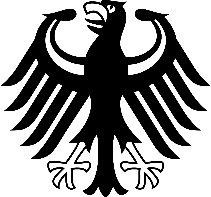 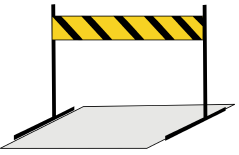 [Speaker Notes: Autor: 	Florian Hinze
Organisation:	DGS-BB
Projekt: 	MonDoWi
E-Mail-Adresse: 	fhi@dgs-berlin.de 
Telefonnummer: 	015904731836
Erstelldatum: 	2023-01-12 
gehemmte Technologie bzw. Maßnahme: alle	
Betroffene Bereiche: Gebäude mit alten Eigentümer:innen 		
Beschreibung:
Quellen: thematische Gruppe "Praktische Tipps für die energetische Gebäudesanierung" nabu-leitfaden_energetische_geb__udesanierung.pdf, S.5 

Zuständigkeiten: Bund, Land, Bezirk, Gesellschaft 

Gesetzliche Grundlage:

Änderungsvorschläge:
Es gibt mehrere Möglichkeiten, die auch miteinander kombiniert werden können: 1. Es werden Anreize geschaffen, die es auch für alte Menschen lohnend machen, ihren ökologischen Fußabdruck zu senken, bspw. durch das Sanieren ihrer Häuser. Möglich ist bspw. eine Finanzierung von Sanierungen durch die Einnahmen aus der Treibhausgasemissionsbepreisung.2. Der ökologische Fußabdruck jedes Menschen wird begrenzt, bspw. bekommt jede_r ein Budget für die Emission einer begrenzten Menge von Kohlendioxidäquivalenten pro Jahr. Je mehr Treibhausgase durch die Immobilie ausgestoßen werden, desto weniger bleiben für andere Lebensbereiche. 3. Klimaforscher Prof. Hans Joachim Schellnhuber vom Potsdam-Institut für Klimafolgenforschung (PIK) schlägt vor "Jeder Mensch kriegt drei Tonnen CO2 pro Jahr, aber wer mehr braucht, muss es sich eben einkaufen."4. Eigentümer_innen verlieren automatisch die Eigentumsrechte an ihrer Immobilie, wenn diese nicht die energetischen Mindeststandards erfüllt. Diese Maßnahme eignet sich v.a. für Vermietende, die sonst ein zu geringes Interesse an Energiesparmaßnahmen haben, weil die Mieter_innen die Betriebskosten zahlen. 
Geschätzter Kohlendioxidausstoß auf Grund des Hemmnisses in Mt/a:]
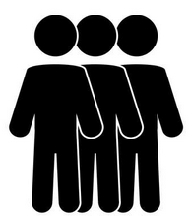 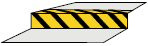 [Speaker Notes: Autor: 	Prof. Uli Spindler 
Organisation:	TH Rosenheim 
Projekt: 	MonSec 
E-Mail-Adresse: 	 uli.spindler@th-rosenheim.de 
Telefonnummer: 	01634129890 
Erstelldatum: 	2023-04-01 
gehemmte Technologie bzw. Maßnahme: 	Wärmepumpe 
Betroffene Bereiche:		Heizungssanierung im Bestand 
Beschreibung:
Es sind zu viele falsche Meinungen über Wärmepumpen im Umlauf, selbst bei Heizungsinstallateuren. Wärmepumpen sind komplizierter und anspruchsvoller in der Regelungstechnik und der Hydraulik als Heizkessel. Daher kommt es oft zu schlecht ausgeführten und eingestellten Anlagen, die durch schlechte Effizienz den Ruf der Wärmepumpen schädigen, sowohl bei Fachkräften als auch beim Hausbesitzer. Durch die Verunsicherung, insbesondere was den Bestand betrifft, werden Wärmepumpen oft nicht eingebaut sondern lieber ein Holz/Pelletkessel. 

Quellen:

Zuständigkeiten: Gesellschaft 

Gesetzliche Grundlage:

Änderungsvorschläge: Aufklärung der Hausbesitzer und Weiterbildung der Fachhandwerker und Planer und Energieberater etc. 
Geschätzter Kohlendioxidausstoß auf Grund des Hemmnisses in Mt/a:]
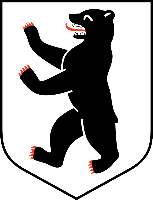 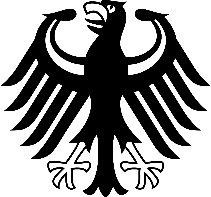 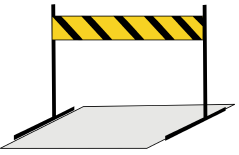 [Speaker Notes: Autor: 	Prof. Dr. Wolfgang Krcmar 	
Organisation:	Technische Hochschule Nürnberg - Georg Simon Ohm 
Projekt: 	Herzo Base 
E-Mail-Adresse: 	 wolfgang.krcmar@th-nuernberg.de 
Telefonnummer: 	0911 / 5880-3110 
Erstelldatum: 	2023-02-28 
gehemmte Technologie bzw. Maßnahme: 	Dämmung, Gebäudehülle, Recycle, Rot: Verhinderung von Abfällen, Nutzung grauer Energie, Baumaterialien 
Betroffene Bereiche:		Wärmedämmung von Wandbaustoffen, Recycling von Wandbaustoffen 
Beschreibung:
Eingereichte Forschungsvorhaben werden vom Projektträger nicht zügig bewertet 

Quellen:

Zuständigkeiten: Sonstiges: Fördermittelgeber im Auftrag des Bundes 

Gesetzliche Grundlage:

Änderungsvorschläge: Schnellere Genehmigung von Forschungsvorhaben zur Energiewende 
Geschätzter Kohlendioxidausstoß auf Grund des Hemmnisses in Mt/a: Sehr viele Tonnen CO2 pro Jahr !]
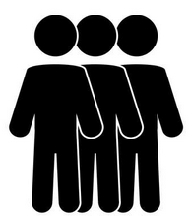 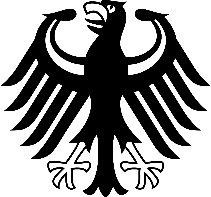 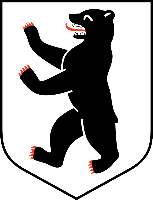 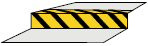 [Speaker Notes: Autor: 	Florian Hinze
Organisation:	DGS-BB
Projekt: 	MonDoWi
E-Mail-Adresse: 	fhi@dgs-berlin.de 
Telefonnummer: 	015904731836
Erstelldatum: 	2023-08-28
gehemmte Technologie bzw. Maßnahme: 	alle
Betroffene Bereiche:		alle
Beschreibung:
Fachkräftemangel: Es ist derzeit (Stand 2023) teilweise schwer, Handwerker zu finden.

Es handelt sich aber nur bedingt um ein Hemmnis, weil 
Deutschlandweit genügend Fachkräfte vorhanden sind, die in den Bereich Energiewende wechseln können oder dafür ausgebildet werden können
mehr Fachkräfte nur unter bestimmten Bedingungen zu einer Beschleunigung der Energiewende führen würden, unter anderen Bedingungen können sie zu einer Entfernung vom Ziel der Klimaneutralität führen (siehe andere Hemmnisse)
Der Boom fossiler Heizungen (Stand 2023) zeigt, dass genügend Fachkräfte vorhanden sind, sie aber in den falschen Bereichen arbeiten.

Quellen: VdZ_Prognos_Studie_Fachkraefte_Energiewende.pdf (vdzev.de)

Zuständigkeiten: Bund, Länder, Gesellschaft

Gesetzliche Grundlage:

Änderungsvorschläge: Mehr Plug&Play-Lösungen
Fachkräfte innerhalb der Branche umverteilen (z.B. weniger Neubau, mehr Sanierung) und aus anderen Bereichen abziehen, z.B. der Autoindustrie

Priorisierung der Energiewende durch Anreize
Geschätzter Kohlendioxidausstoß auf Grund des Hemmnisses in Mt/a:]
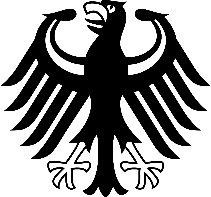 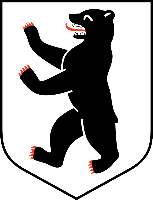 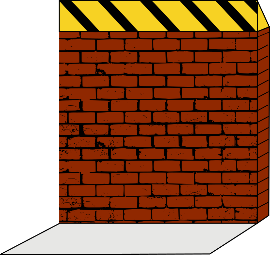 [Speaker Notes: Autor: 	Florian Hinze
Organisation:	DGS-BB
Projekt: 	MonDoWi
E-Mail-Adresse: 	fhi@dgs-berlin.de 
Telefonnummer: 	015904731836
Erstelldatum: 	2023-01-20

gehemmte Technologie bzw. Maßnahme: 
Verkleinerung Gebäudebestand 
Rethink, Refuse, Reduce: Beschränkung der Bautätigkeit auf notwendige Gebäude 
Reuse, repair: Gebäude erhalten statt Abriss und Neubau, Nutzung grauer Energie 
Repurpose: Gebäude umnutzen statt Abriss und Neubau, Nutzung grauer Energie 
Recycle, Rot: Verhinderung von Abfällen, Nutzung grauer Energie 
Verringerung der Gebäudehüllfläche und der beheizten Räume 
Verringerung des Gebrauchs elektrischer Geräte 
	
Betroffene Bereiche: Alle Bereiche, die von wirtschaftlichen Wachstumszwängen betroffen sind. Das sind vor allem Gebäude im Privateigentum, die zur wirtschaftlichen Verwertung genutzt werden. 
Beschreibung:
Staatlich organisierter Kapitalismus, insbesondere die Institution des EigentumsDer Kapitalismus ist zwingend auf Wirtschaftswachstum angewiesen, weil sein Paradigma die Maximierung des kurzfristigen finanziellen Profits ist. Im Kapitalismus führt steigende Effizienz nicht in erster Linie zu Einsparungen, sondern durch Reboundeffekte vor allem zu mehr Wachstum. Dieses wiederum führt zu einem wachsenden Ressourcenverbrauch. Der Staat, der das Eigentum gewährleistet und gewaltsam durchsetzt, ist die Grundlage für den Kapitalismus und untrennbar mit ihm verbunden. Die Institution des Eigentums setzt die wirtschaftlichen Akteure in ein Konkurrenzverhältnis, welches das Streben nach unbegrenzten finanziellen und materiellen Gewinnen überhaupt erst ermöglicht. (Grundgesetz und Kapitalismus: Zum politökonomischen Zusammenhang von Eigentum, Freiheit und Sozialstaat; Albert Krölls; Liviathan; 1990) Der Staat als Garant des Eigentums verursacht damit den Zwang zum Wirtschaftswachstum. Er verhindert direkt und aktiv die Wende zu einer ökologisch nachhaltigen Kreislaufwirtschaft. Der staatliche Repressionsapparat bekämpft die Klimagerechtigkeitsbewegung zugunsten der Profite von fossilen Konzernen, vernichtet gemeinsam mit Kohlekonzernen Dörfer für Braunkohletagebaue und wälzt die ökologischen Kosten auf die Gesellschaft ab. (s. Hemmnis 47)
(Die rote Hilfe, Klimakämpfe Repression und Gegenwehr, Ausgabe 2.2020; https://rote-hilfe.de/77-news/1205-wachsende-repression-gegen-die-klimabewegung-drei-gefangene-und-immer-neue-prozesse) Nur durch diese Externalisierung der ökologischen Kosten sind fossile Rohstoffe überhaupt konkurrenzfähig. Im Gebäudebereich hat das Wachstum zu einer massiven Vergrößerung der Wohnfläche pro Person geführt, sodass sich der Endenergieeinsatz* trotz der großen Effizienzgewinne in den vergangenen Jahren kaum geändert hat. (Umweltbundesamt, Energieeffizienz in Zahlen, Entwicklungen und Trends in Deutschland 2021, S.56 Abb. 38)* Hier wird von Energieeinsatz gesprochen, weil der sonst verwendete Begriff "Energieverbrauch" nicht korrekt ist. Energie wird nämlich nach dem Energieerhaltungssatz weder erzeugt noch verbraucht, sondern von einer Form in eine andere umgewandelt oder transportiert. 

Eine mögliche Antwort auf die Frage, wie der Kapitalismus Wachstumszwänge verursacht, ist:
Der Kapitalismus ist ein Wirtschaftssystem, das auf der privaten Eigentumsordnung, der freien Marktwirtschaft und dem Profitstreben beruht1 Der Kapitalismus erzeugt Wachstumszwänge auf verschiedenen Ebenen, sowohl für die einzelnen Akteure als auch für die Gesellschaft als Ganzes. Einige der wichtigsten Mechanismen sind:
Konkurrenzdruck: Die Unternehmen müssen ständig ihre Umsätze und Gewinne steigern, um im Wettbewerb mit anderen Unternehmen zu bestehen und nicht vom Markt verdrängt zu werden. Dies erfordert eine stetige Erweiterung der Produktion, der Innovation und der Erschließung neuer Märkte1
Konsumdruck: Die Privathaushalte müssen ihren Konsum erhöhen, um ihren sozialen Status zu sichern oder zu verbessern. Dies wird durch die Werbung, die Mode, die Kreditvergabe und die kulturellen Normen beeinflusst, die den Konsum als Ausdruck von Erfolg und Glück darstellen12
Geldsystem und Zinskritik: Das Geldsystem basiert auf dem Zinsmechanismus, der einen Anreiz für die Geldschöpfung und die Kreditaufnahme schafft. Dies führt zu einer wachsenden Geldmenge und einer wachsenden Verschuldung, die nur durch ein entsprechendes Wirtschaftswachstum bedient werden können. Andernfalls drohen Finanzkrisen und Zahlungsausfälle1
Politische Zwänge: Wachstum wird als notwendig angesehen, um Arbeitsplätze zu schaffen, Steuereinnahmen zu generieren, soziale Sicherungssysteme zu finanzieren und internationale Verpflichtungen zu erfüllen. Andere politische Ziele wie Klimaschutz oder eine Reduktion von Ungleichheit werden dem Wachstumsziel untergeordnet oder als mit ihm unvereinbar dargestellt1
Diese Mechanismen führen dazu, dass der Kapitalismus ein ständiges Wachstum benötigt, um seine Funktionsfähigkeit und Legitimität aufrechtzuerhalten. Dies steht jedoch in einem Spannungsverhältnis zu den ökologischen Grenzen des Planeten und den sozialen Bedürfnissen der Menschen. Daher fordern einige Wachstumskritiker eine grundlegende Transformation des Wirtschafts- und Gesellschaftssystems, um eine nachhaltige und gerechte Entwicklung zu ermöglichen1

Der kapitalistische Staat als Machtinstrument der herrschenden Klasse setzt die Rahmenbedingungen derart, dass sie optimal für die Kapitalakkumulation sind. Das hat für den Staat Priorität, nicht das Gemeinwohl oder eine soziale und ökologische Ausrichtung der Wirtschaft. Das Verfehlen der Klimaziele und der Verstoß gegen das Klimaschutzgesetz werden bewusst in Kauf genommen und die Gesetze und die Klassenjustiz so gestaltet, dass die politisch Verantwortlichen nicht für ihre Gesetzesverstöße zur Rechenschaft gezogen werden.

Ein Beispiel dafür, wie die Optimierung der kurzfristigen finanziellen Gewinne die Energiewende behindert, wurde im Projekt KoWa (Kommunale Wärmeplanung) erforscht. Laut Prof. Gapp-Schmeling setzen Industrieunternehmen Energiesparmaßnahmen nur um, wenn sie erwarten, dass sie sich in drei Jahren amortisieren. Diese hohen Renditeerwartungen verhindern u.a. Projekte zur Abwärmenutzung, für die erst eine Infrastruktur, wie z.B. Wärmenetze, geschaffen werden muss.

Quellen: 
[1] Wachstumszwang – Wikipedia
[2] https://www.spd.de/fileadmin/Dokumente/Sonstiges/Karl_Marx_Broschuere.pdf, S.32

https://www.jstor.org/stable/23983821?seq=1#metadata_info_tab_contentshttps://www.rote-hilfe.de/rote-hilfe-zeitung/heftarchiv?download=218:rote-hilfe-zeitung-2-2020, S.30 ffhttps://www.bmwk.de/Redaktion/DE/Publikationen/Energie/energieeffizienz-in-zahlen-entwicklungen-und-trends-in-deutschland-2021.pdf?__blob=publicationFile&v=6 


Zuständigkeiten: Bund, Land, Bezirk, Gesellschaft

Gesetzliche Grundlage: Grundgesetz, Artikel 14 

Änderungsvorschläge:
1. Möglichkeit: Im bestehenden System kann verstärkt auf kollektives Eigentum gesetzt werden wie es bspw. die Genossenschaften tun. Diejenigen Akteure, die nicht profitorientiert wirtschaften, z.B. gemeinnützige Organisationen, können gestärkt werden. Initiativen wie bspw. "Deutsche Wohnen und Co enteignen" versuchen, Immobilien in Konzernbesitz zu vergesellschaften. In Dänemark sind 85 % der Wärmenetze in der Hand von Genossenschaften und der Anteil der erneuerbaren Energien beträgt dort 75 %. Mit Steuern könnte das Eigentum gleichmäßiger verteilt werden, was mehr ökologische Lenkung ermöglicht. Das würde aber nur das Teilproblem der Ungleichverteilung des Eigentums lösen.2. Möglichkeit: Eigentum begrenzen und reformieren oder abschaffen: Die gesetzlichen Vorschriften, was mit dem Eigentum getan werden darf oder muss, könnten derart geändert werden, dass damit die Transformation zu einem klimaneutralen Gebäudebestand erzwungen wird. Es ist aber fraglich ob in dem bestehenden Staat das Eigentum so begrenzt oder reformiert werden kann, dass damit der Wachstumszwang beseitigt wird. Der kapitalistische Staat gestaltet die Gesetze erfahrungsgemäß so, dass damit die Kapitalakkumulation nicht gefährdet wird. Eine Abschaffung des Eigentums wird unter diesem Staat nicht möglich sein.3. Möglichkeit: Staat und Kapitalismus werden durch eine herrschaftsfreie Gesellschaft ersetzt oder zumindest teilweise zurückgedrängt. Die Wirtschaft wird am Gemeinwohl ausgerichtet, sodass die Menschen mit ihren Bedürfnissen im Mittelpunkt stehen und nicht das Kapital. Zur Durchsetzung grundlegender Veränderungen sind starke soziale Bewegungen wie die Klimagerechtigkeitsbewegung nötig. Wenn eine Bewegung stark genug ist, kann sie den Staat zurückdrängen und soziale oder ökologische Forderungen durchsetzen. Aktuelle Beispiele sind die Zapatistas und die kurdische Bewegung.Bezogen auf EWB bedeutet das, dass auch energetische Maßnahmen nicht danach beurteilt werden sollten, wie gut damit finanzielle Profite erzielt werden können, sondern nach ökologischen und sozialen Kriterien, die unabhängig vom ökonomischen System sind. 
Geschätzter Kohlendioxidausstoß auf Grund des Hemmnisses in Mt/a:]
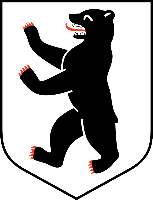 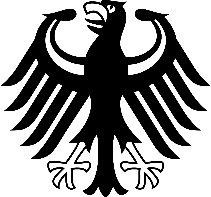 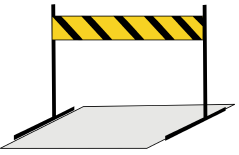 [Speaker Notes: Autor: 	Florian Hinze
Organisation:	DGS-BB
Projekt: 	MonDoWi
E-Mail-Adresse: 	fhi@dgs-berlin.de 
Telefonnummer: 	015904731836
Erstelldatum: 	2023-09-14
gehemmte Technologie bzw. Maßnahme: alle

Betroffene Bereiche: Forschung	
Beschreibung:

Quellen:

Zuständigkeiten:

Gesetzliche Grundlage:

Änderungsvorschläge:
Geschätzter Kohlendioxidausstoß auf Grund des Hemmnisses in Mt/a:]
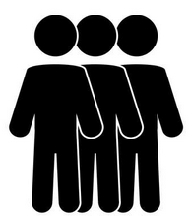 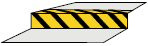 [Speaker Notes: Autor: 	Florian Hinze
Organisation:	DGS-BB
Projekt: 	MonDoWi
E-Mail-Adresse: 	fhi@dgs-berlin.de 
Telefonnummer: 	015904731836
Erstelldatum: 	2023-05-02
gehemmte Technologie bzw. Maßnahme: 	
Betroffene Bereiche:		
Beschreibung:
Großwärmepumpen und die Möglichkeiten, sie in Wärmenetze einzubinden, sind kaum bekannt. Bisher gibt es nur wenige Erfahrungen damit, entsprechend gering ist das Wissen über diese Technologie.

Quellen: https://www.industrie-energieforschung.de/interviews/de/anna_billerbeck_analyse_grosswaermepumpe_fernwp

Zuständigkeiten:

Gesetzliche Grundlage:

Änderungsvorschläge:
Geschätzter Kohlendioxidausstoß auf Grund des Hemmnisses in Mt/a:]
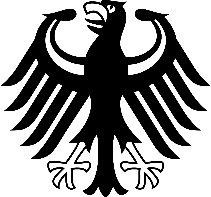 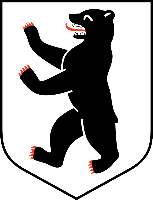 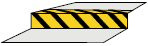 [Speaker Notes: Autor: 	Dipl.- Ing. Jörg Linnig
Organisation:	Ingeneiuerbüro EUKON 
Projekt: 	EUKON 
E-Mail-Adresse: 	entwicklung@eukon.de 
Telefonnummer: 	02151 / 317230 
Erstelldatum: 	2023-05-02
gehemmte Technologie bzw. Maßnahme: Solarthermie 	
Betroffene Bereiche: Alle Bereiche 		
Beschreibung:
Solarthermie wird sowohl von der Industrie, als auch von der Politik und damit auch in der Öffentlichkeit kaum mehr wahrgenommen. Es fehlt an einer entsprechenden Lobby, Forschung und Entwicklung. Die Solarthermie wird durch den Fokus auf eine reine elektrische Energieversorgung zunehmend aus dem Markt gedrängt. Dies führt unweigerlich zu neuen Abhängigkeiten.

Quellen:

Zuständigkeiten: Bund, Land, Bezirk, Gesellschaft, Industrie, Politik, Medien

Gesetzliche Grundlage:

Änderungsvorschläge: Öffentlichkeitsarbeit, Lobbyarbeit z.B. durch den DGS, SHI und andere realvante Verbände 
Geschätzter Kohlendioxidausstoß auf Grund des Hemmnisses in Mt/a:]
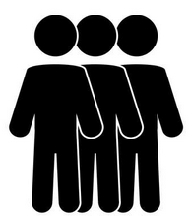 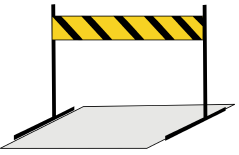 [Speaker Notes: Autor: 	Florian Hinze
Organisation:	DGS-BB
Projekt: 	MonDoWi
E-Mail-Adresse: 	fhi@dgs-berlin.de 
Telefonnummer: 	015904731836
Erstelldatum: 	2023-09-29
gehemmte Technologie bzw. Maßnahme: Verkleinerung Gebäudebestand
Beschränkung der Bautätigkeit auf notwendige Gebäude

Betroffene Bereiche: Wohnungen mit viel Platz pro Person
Beschreibung:
Ein Teil der Menschen, vor allem der älteren und einkommensstarken, bewohnt pro Person überdurchschnittlich große Flächen. Das führt zu einem großen, unökologischen Energie- und Ressoucenverbrauch, der auch in Zukunft nur schwer durch erneuerbare Energien bzw. nachwachsende Rohstoffe zu decken sein wird.

Quellen: Mehrfamilienhäuser: Der blinde Fleck der sozialen Wärmewende, Öko-Institut e.V.

https://www.rosalux.de/fileadmin/rls_uploads/pdfs/Studien/Oeko-Institut-2023-Soziale-Aspekte-Waermewende_RLS.pdf

Zuständigkeiten: Gesellschaft 

Gesetzliche Grundlage:

Änderungsvorschläge: Vorschläge zur effizienten Wohnraumnutzung

Wohnungstausch: Der Wohnungstausch groß gegen klein könnte über die Grenzen einer
Genossenschaft/eines Wohnungsunternehmens hinaus gefördert werden durch Mitnahme der
Nettokaltmiete pro m². Wie ein finanzieller Ausgleich zwischen verschiedenen Unternehmen
erfolgen könnte, ist dabei noch unklar.
Dieses Instrument adressiert das Hemmnis, dass neue Mietverträge zumeist deutlich höhere
Nettokaltmieten pro m² als Altmietverträge haben und dadurch neu angemietete kleinere
Wohnungen häufig teurer sind als die große „Altwohnung“.
Ein ähnliches Instrument gibt es seit 2018 mit dem Tauschportal der sechs landeseigenen
Berliner Wohnungsbaugesellschaften7. Nach Anlaufschwierigkeiten wird das Instrument
mittlerweile positiv bewertet8. Es steht allerdings nur Mietenden der landeseigenen
Wohnungsbaugesellschaften offen. Weiterhin gibt es bundesweit verschiedene weitere
Tauschbörsen, die häufig entweder nur innerhalb bestimmter Wohnungsunternehmen gelten
oder keine Mitnahme der Nettokaltmiete gewähren9.
• Umzugsprämie: Der Umzug aus einer großen Wohnung könnte gefördert werden. Dies
adressiert das Hemmnis der hohen Kosten, die mit einem Umzug verbunden sind (z.B.
Malerarbeiten, Entrümpelung, der Umzug selbst etc.).
Zur Zahlung einer Umzugsprämie gibt es in Deutschland Erfahrungen aus verschiedenen
Kommunen10, die systematisch ausgewertet werden sollten. Wichtig ist hier eine Bündelung mit
anderen unterstützenden Maßnahmen, wie Beratungs- und Informationsmaßnahmen.
• Wohnraumteilung: Dies ist eher für Einfamilienhäuser interessant und betrifft die bauliche
Teilung von Einfamilienhäusern in zwei Wohnungen, die aktiv beworben und finanziell gefördert
werden könnte. Damit wird das Hemmnis adressiert, dass Senior*innen im vertrauten Umfeld
wohnen bleiben möchten, jedoch kleine Wohnungen im Quartier nicht verfügbar sind.
Auch für diese Instrumentenart gibt es bereits unterschiedlich ausgestaltete Beispiele auf der
kommunalen Ebene, insbesondere zur Umsetzungsberatung, so zum Beispiel aus Göttingen11,
Tübingen12 und Freiburg13. Eine Förderung von Baumaßnahmen ist grundsätzlich über die
Bundesförderung effiziente Gebäude möglich, wird aber kaum beworben und ist daher nicht
bekannt.
• Wohngemeinschaften: Gemeinsames Wohnen in Häusern oder Wohnungen reduziert die
Wohnfläche pro Person, spart Miete und Wohnkosten und verringert den Energieverbrauch.
Dies könnte je nach Zielgruppe gefördert und rechtssicherer für die Wohngemeinschaften
gestaltet werden (Studierende, Erwachsene, Senior*innen, Mehrgenerationenhäuser etc.). Es
adressiert zusätzlich den Aspekt der gegenseitigen Unterstützung und hat den Vorteil, dass
Personen in ihrem gewohnten Umfeld bleiben können. Bisher gibt es wenige Untersuchungen
zu den Hürden und Chancen und auch der rechtlichen Situation des gemeinsamen Wohnens
in dieser Form.
Das bekannteste Beispiel zur Unterstützung von Wohngemeinschaften ist das Instrument
„Wohnen für Hilfe“ des Deutschen Studierendenwerks, welches in zahlreichen
Universitätsstädten erfolgreich umgesetzt wird. In diese Richtung gilt es weiterzudenken und
das Angebot auszuweiten, zum Beispiel durch Vermittlungsagenturen.

Hemmnisse für den Wohnungstausch sind u.a. der Aufwand für den Umzug, die emotionale Bindung zur alten Wohnung, die Angst, sich von Hausrat trennen zu müssen und die Angst vor Veränderung im Allgemeinen. Quelle: Soli-Kompakt Ausgabe 3/2023
Geschätzter Kohlendioxidausstoß auf Grund des Hemmnisses in Mt/a:]
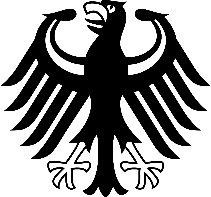 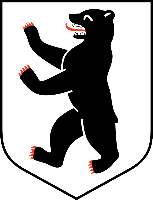 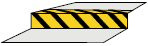 [Speaker Notes: Autor: 	Florian Hinze
Organisation:	DGS-BB
Projekt: 	MonDoWi
E-Mail-Adresse: 	fhi@dgs-berlin.de 
Telefonnummer: 	015904731836
Erstelldatum: 	2023-05-10
gehemmte Technologie bzw. Maßnahme: 	
Betroffene Bereiche:		
Beschreibung:

Quellen: KOMMUNALE WÄRMEPLANUNG, Erkenntnisbericht, S.6, https://publications.rwth-aachen.de/record/889555/files/889555.pdf

Zuständigkeiten:

Gesetzliche Grundlage:

Änderungsvorschläge:
Geschätzter Kohlendioxidausstoß auf Grund des Hemmnisses in Mt/a: Gebäudesektor Wärme gesamt: 160, siehe energieeffizienz-in-zahlen-entwicklungen-und-trends-in-deutschland-2021.pdf S. 58]
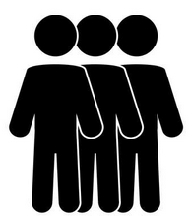 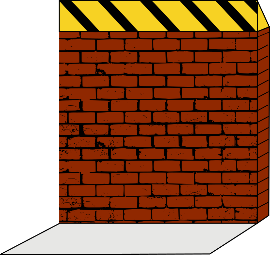 [Speaker Notes: Autor: 	Florian Hinze
Organisation:	DGS-BB
Projekt: 	MonDoWi
E-Mail-Adresse: 	fhi@dgs-berlin.de 
Telefonnummer: 	015904731836
Erstelldatum: 	2023-07-25
gehemmte Technologie bzw. Maßnahme: Temperaturabsenkung
Betroffene Bereiche: beheizte Gebäude
Beschreibung:
Nutzendenverhalten
Übertriebene Komfortansprüche, falsches Heiz- und Lüftungsverhalten, Nachlässigkeit

Viele Menschen sind intolerant gegenüber Abweichungen von der von ihnen bevorzugten Innenraumtemperatur. Sie heizen im Winter so stark, dass sie auch leicht bekleidet nicht frieren und kühlen im Sommer so stark, dass sie lange Kleidung tragen können ohne zu schwitzen. Das gilt auch für öffentliche Gebäude, deren Klimatisierung durch die Allgemeinheit bezahlt wird. Die geringe Toleranz von selbst kleinen und kurzzeitigen Temperaturabweichungen führt dazu, dass zahlreiche Räume während der Heizsaison durchgängig auf der "Wohlfühltemperatur" gehalten werden, auch während sie nicht genutzt werden, um zu vermeiden, dass die Nutzenden während der Aufheizphase eine niedrigere Temperatur ertragen müssen. Teilweise wird mit Hilfe von angekippten Fenstern gelüftet um niedrige Temperaturen nach einer Stoßlüftung zu vermeiden. Hohe Energiekosten und Umweltbelastungen werden dabei wissentlich in Kauf genommen. 

Teilweise wird vergessen, Heizungen zu drosseln oder Fenster zu schließen. Aus Nachlässigkeit werden Heizanlagen oft falsch eingestellt, was zu einem höheren Verbrauch führt.

Das Gleiche gilt für den Warmwasserverbrauch. Bspw. duschen viele Menschen öfter, wärmer, länger oder mit mehr Wasser als es zur Reinigung nötig ist. 

Das zeigt sich u.a. an sehr unterschiedlichen Wärmenutzungen von verschiedenen Nutzenden, die in den gleichen Häusern wohnen. Das Problem tritt verstärkt dort auf, wo 
1. die Verursacher nicht selbst die Kosten tragen, z.B. bei Kipplüftung in öffentlichen Gebäuden oder Büros
2. die Verursacher ein derart hohes Einkommen oder Vermögen haben, dass ihnen die Kosten nicht wehtun
3. viele Akteure beteiligt sind, bspw. Gebäude im Eigentum von Akteur A, verwaltet von Akteur B, genutzt von einer größeren Gruppe von Menschen. Die Heizung wird meistens so eingestellt, dass sich niemand beschwert, wobei die Eigentümer keinen Optimierungsanreiz haben, da die Nutzenden die Kosten zahlen.

Quellen: Nutzerverhalten im Mietwohnbereich. (iwu.de)

Zuständigkeiten: Gesellschaft

Gesetzliche Grundlage:

Änderungsvorschläge:
Abschalten von ungenutzten Verbrauchern
Warme Kleidung
Richtiges Lüften (s. Heizen, Raumtemperatur | Umweltbundesamt)
Bedarfsgerechtes Heizen, nur so viel wie nötig
Stoßlüftung statt Kipplüftung
Anreize fürs Energiesparen siehe andere Hemmnisse (Treibhausgasbudget etc.)
Verbraucherinformation- und Schulung
Geschätzter Kohlendioxidausstoß auf Grund des Hemmnisses in Mt/a:]
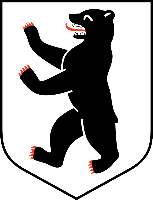 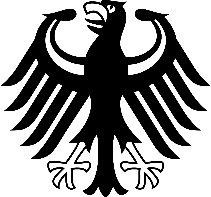 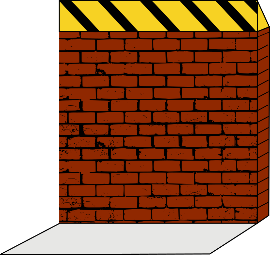 [Speaker Notes: Autor: 	Florian Hinze
Organisation:	DGS-BB
Projekt: 	MonDoWi
E-Mail-Adresse: 	fhi@dgs-berlin.de 
Telefonnummer: 	015904731836
Erstelldatum: 	2023-10-09
gehemmte Technologie bzw. Maßnahme: 	
Betroffene Bereiche:		
Beschreibung:
z.Zt. Wird mehr LNG aus Russland importiert wird als je zuvor 
LNG 24-274 % schädlicher als Kohle
EnBW gehört zum großen Teil dem Bundesland Baden-Würtemberg und schloss LNG-Liefervertrag bis 2046, der dem Ziel widerspricht, bis 2045 klimaneutral zu werden.

Quellen:
DIW- und TU-Forschende: Das LNG-Terminal vor Rügen ist überflüssig und klimaschädlich
www.prognos.com, 
LNG: EU importiert mehr Flüssiggas aus Russland als je zuvor (msn.com): https://www.msn.com/de-de/finanzen/top-stories/lng-eu-importiert-mehr-fl%C3%BCssiggas-aus-russland-als-je-zuvor/ar-AA1fYVke?ocid=entnewsntp&cvid=84d751c28f1744e8a8afed7a3249b43a&ei=22
Umweltverbände fordern Stopp von LNG-Anlagen vor Rügen und Lubmin (nabu.de): https://www.nabu.de/news/2023/02/32981.html#:~:text=F%C3%BCr%20das%20geplante%20Fl%C3%BCssiggas-Terminal%20vor%20R%C3%BCgen%20soll%20eine,Bodden%2C%20seine%20Lebensr%C3%A4ume%20und%20dort%20heimische%20Arten%20gef%C3%A4hrden.
A Smoking Gun for Biden’s Big Climate Decision? | The New Yorker
Vertrag bis 2046: EnBW kauft LNG von Venture Global LNG | EnBW

Zuständigkeiten:

Gesetzliche Grundlage:

Änderungsvorschläge:
Geschätzter Kohlendioxidausstoß auf Grund des Hemmnisses in Mt/a:]
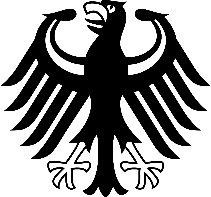 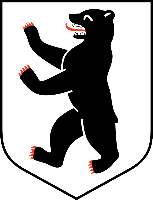 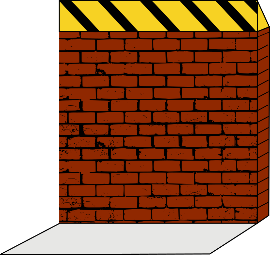 [Speaker Notes: Autor: 	Florian Hinze
Organisation:	DGS-BB
Projekt: 	MonDoWi
E-Mail-Adresse: 	fhi@dgs-berlin.de 
Telefonnummer: 	015904731836
Erstelldatum: 	2023-10-09
gehemmte Technologie bzw. Maßnahme: 	Erneuerbare Energien, Effizienz, Suffizienz
Betroffene Bereiche: alle
Beschreibung:
Der Staat ist laut Karl Marx das Machtinstrument der herrschenden Klasse. [1] Dass sich der Staat zum Instrument der fossilen Konzerne, u.a. der Gasindustrie, macht, liegt unter anderem an der engen Verflechtung zwischen beiden und dem ausufernden Lobbyismus. Beispielsweise gab es laut Lobbycontrol im Zeitraum von Mitte Dezember 2021 bis Mitte September 2022 mehr als 260 Treffen zum Thema Erdgaspolitik zwischen Ver­tre­te­r:in­nen von Gaskonzernen und dem politischen Spitzenpersonal gegeben, wozu die Studie den Bundeskanzler, die Bun­des­mi­nis­te­r:in­nen und deren Staats­se­kre­tä­r:in­nen zählt. Im Durchschnitt ergibt das etwa ein Treffen pro Tag. (Siehe „Pipelines in die Politik, Die Macht der Gaslobby in Deutschland“)Die katastrophalen Auswirkungen von Erdgas auf die Umwelt werden derzeit künstlich schöngerechnet, weil die Methanemissionen bei der Förderung und beim Transport des Gases nicht in die Klimabilanz eingerechnet werden. Diese schlagen sich auch nicht auf die Kohlendioxidabgabe nieder, wodurch noch mehr Kosten externalisiert werden. 
Methan trägt deutlich stärker zur Klimaerhitzung bei als dieselbe Menge CO2. Auch interessant in diesem Zusammenhang: schlechte Datenlage zu Methanemissionen, chronisches Underreporting von Unternehmen (Bukold 2023, 10-11; Deutsche Umwelthilfe 2021; von Eichhorn 2022)

Quellen:
[1] https://www.spd.de/fileadmin/Dokumente/Sonstiges/Karl_Marx_Broschuere.pdf, S.32
[2] gaslobby-studie-lobbycontrol.pdf

Zuständigkeiten:

Gesetzliche Grundlage:

Änderungsvorschläge:
Geschätzter Kohlendioxidausstoß auf Grund des Hemmnisses in Mt/a:]
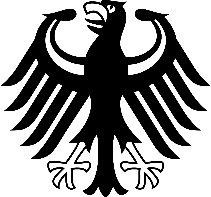 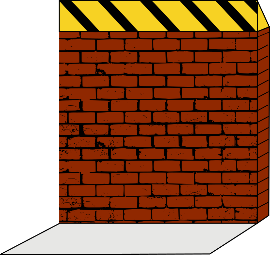 [Speaker Notes: Autor: 		Florian Hinze
Organisation:		DGS-BB
Projekt: 		MonDoWi
E-Mail-Adresse: 	fhi@dgs-berlin.de 
Telefonnummer: 	015904731836
Erstelldatum: 		2023-11-15
gehemmte Technologie bzw. Maßnahme: 	Klimaneutrale Projekte
Betroffene Bereiche:	Geförderte Projekte	
Beschreibung:

Quellen: Klimarisiko Wasserstoff? - wissenschaft.de

Zuständigkeiten: BMWK, PtJ

Gesetzliche Grundlage:

Änderungsvorschläge: 
Förderbedingungen sollten bei Neubauten u.a. sein:
Klimaneutralität 
Ökologische Kreislaufwirtschaft
Keine bessere Alternative umsetzbar
Geschätzter Kohlendioxidausstoß auf Grund des Hemmnisses in Mt/a:]
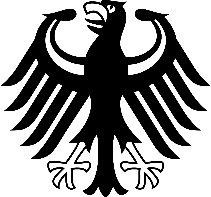 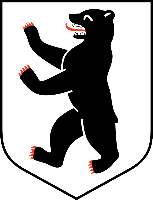 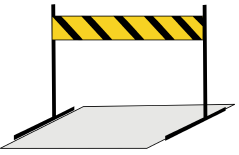 [Speaker Notes: Autor: 	Florian Hinze
Organisation:	DGS-BB
Projekt: 	MonDoWi
E-Mail-Adresse: 	fhi@dgs-berlin.de 
Telefonnummer: 	015904731836
Erstelldatum: 	2023-10-09
gehemmte Technologie bzw. Maßnahme: 	
Betroffene Bereiche:		
Beschreibung:

Quellen:

Zuständigkeiten:

Gesetzliche Grundlage:

Änderungsvorschläge:
Geschätzter Kohlendioxidausstoß auf Grund des Hemmnisses in Mt/a:]
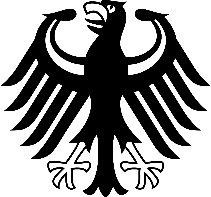 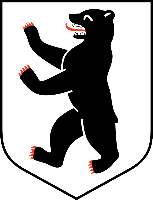 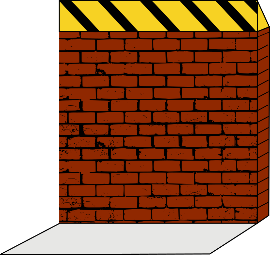 [Speaker Notes: Autor: 	Florian Hinze
Organisation:	DGS-BB
Projekt: 	MonDoWi
E-Mail-Adresse: 	fhi@dgs-berlin.de 
Telefonnummer: 	015904731836
Erstelldatum: 	2024-01-04
gehemmte Technologie bzw. Maßnahme: Alle
Betroffene Bereiche: Alle
Beschreibung:
Bsp. für Fehlinvestition: Angenommen, laut Berechnung lohnen sich eine PV-Anlage, eine Wärmepumpe und ein Elektofahrzeug einzeln betrachtet nicht. Die Entscheidung fällt deshalb auf eine neue Gasheizung und ein Auto mit Verbrennungsmotor. Die Betrachtung des Gesamtsystems aus PV-Anlage, Wärmepumpe und Elektrofahrzeug würde aber ergeben, dass sich die drei Investitionen in Kombination wegen der Synergieeffekte lohnen würden. Dann würde fehlinvestiert werden, weil nicht das Gesamtsystem betrachtet wurde.

Auf Quartiersebene gibt es noch größere ungenutzte Potenziale.

Quellen:

Zuständigkeiten:

Gesetzliche Grundlage:

Änderungsvorschläge:
Geschätzter Kohlendioxidausstoß auf Grund des Hemmnisses in Mt/a:]
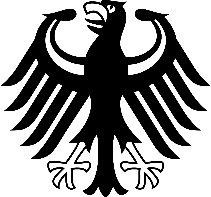 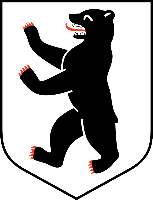 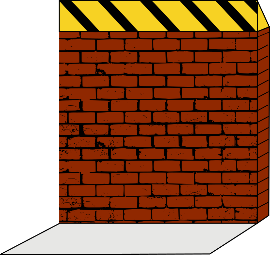 [Speaker Notes: Autor: 	Florian Hinze
Organisation:	DGS-BB
Projekt: 	MonDoWi
E-Mail-Adresse: 	fhi@dgs-berlin.de 
Telefonnummer: 	015904731836
Erstelldatum: 	2023-10-09
gehemmte Technologie bzw. Maßnahme: 	
Betroffene Bereiche:		
Beschreibung:
Ein Emissionshandelssystem bietet viel größeren Handlungsspielraum, s.u. Punkt 6.
 
Zudem gibt es noch eine Reihe weiterer Nachteile von gesetzlichen Verboten einzelner Technologien in Kombination mit einer Förderung gegenüber einem EHS in Kombination mit dem Klimageld:
Eine Förderung ist immer sehr aufwändig und es ist unmöglich, immer gezielt die Maßnahmen am meisten zu fördern, die den größten Beitrag zur Klimaneutralität haben, weil diese sich ständig ändern. Je differenzierter man die Förderung gestaltet, desto aufwändiger wird sie. In Kombination mit einem Fachkräftemangel ist das besonders problematisch. Die langen Bearbeitungszeiten in den Ämtern sprechen für sich.
Gesetzliche Verbote einzelner Technologien, z.B. Öl- und Gasheizungen, bergen immer die Gefahr, einen Boom genau dieser Technologien in dem Zeitraum zwischen Bekanntwerden und Inkrafttreten des Gesetzes auszulösen, wie es auch beim GEG passierte. Motto: Schnell noch eine Gasheizung kaufen bevor sie verboten wird!
Gefahr, nach Inkrafttreten des Gesetzes den Havanna-Effekt auszulösen, durch den der Austausch einer klimaschädlichen Technologie (z.B. Ölheizung) möglichst lange hinausgezögert wird
Suffizienzmaßnahmen verlieren gegenüber Effizienzmaßnahmen an Attraktivität. Zum Vergleich: 
EHS: Wenn ich allein eine 150-m²-Wohnung bewohne, kann ich sehr viel Geld durch den Umzug in eine kleinere Wohnung sparen. In meine Wohnung könnte dann z.B. eine Familie einziehen, die sonst klimaschädlich und teuer ein neues Haus bauen würde. Der Sanierungsanreiz ist durch einen hohen Treibhausgaspreis (THG-Preis) hoch, außerdem muss ich sowieso sanieren, weil es ab 2035 keine THS-Zertifikate mehr gibt. Saniert werden kann mit zinslosen Krediten und dem Klimageld.
Gesetzliche Verbote und Förderung: Wenn aber stattdessen der THG-Preis niedrig ist und ich eine Förderung für die Sanierung meiner großen Wohnung bekomme, dann habe ich einen kleineren Anreiz, in eine kleinere Wohnung zu ziehen. Stattdessen kassiere ich die Förderung und saniere die große Wohnung während die Familie, ebenfalls gefördert, neu baut.
Selbst wenn das gesetzliche Verbot erfolgreich ist und in dem betroffenen Bereich die Nachfrage nach Öl und Gas sinken, dann steigt möglicherweise der Öl- und Gasverbrauch durch Reboundeffekte in allen anderen Bereichen, weil die Öl- und Gaspreise sinken. Also brauche ich in allen Bereichen hochkomplizierte Gesetze und Förderungen, was quasi unmöglich ist, weil auch immer neue Technologien dazukommen und die Förderung ständig neuen Bedingungen angepasst werden muss. Wenn irgendein Bereich vergessen wurde, dann ist dieser besonders stark von Reboundeffekten betroffen.
Die einkommensstärksten Gruppen können trotzdem weiterhin sehr viel verbrauchen, weil ihre Verbrauchskosten trotz überdurchschnittlichem Verbrauch prozentual geringer sind als bei den einkommensschwachen. Es gibt ein unlösbares Dilemma bei der Förderung:
Entweder fördert man den Umstieg auf klimaschonende Technologien für alle (also auch für die Reichen) so stark, dass es bei allen eine ökologische Lenkungswirkung hat. Dann ist die Förderung unsozial, außerdem ist unklar wo so viel Geld herkommen soll.
Oder man fördert nur einkommensschwache Gruppen, aber dann verhalten sich die Reichen weiterhin klimaschädlich. Da die Klimakatastrophe besonders arme Menschen betrifft, ist diese Variante sowohl unökologisch als auch unsozial.
Man fördert nur die Eigentümer der betreffenden Technologie, z.B. im Gebäudebereich nur die Immobilieneigentümer, so stark, dass es eine ökologische Lenkungswirkung hat. Das ist die unsozialste Variante, weil damit v.a. die Vermögenden gefördert werden. Menschen ohne Immobilieneigentum gehen komplett leer aus und müssen die Förderung über ihre Steuern bezahlen.
Gesetzliche Verbote lassen einen viel kleineren Handlungsspielraum und sind weniger effektiv: Seien A und B klimaschädliche Technologien. A sei verboten, B aber erlaubt, obwohl die THG-Vermeidungskosten bei A höher sind. Dann muss ich in eine Alternative für A investieren, obwohl ich durch Investition des gleichen Geldes in B mehr THG einsparen könnte.
Gesetzliche Verbote lassen keine Mengenkontrolle bei den Emissionen zu. Das erreicht nur ein EHS
 
Die Beantragung der Förderung und die Antragsbearbeitung nimmt unfassbar viel Zeit in Anspruch und es ist stets unklar, ob und wann ein Antrag bewilligt wird. Ich bin mir sicher, dass durch ein geeignetes THS viele Projekte auch ohne Förderung wirtschaftlich wären.
 
 
Quellen: Förderung Wärmepumpe: Antrag, Bafa, KfW (finanztip.de)

Zuständigkeiten:

Gesetzliche Grundlage:

Änderungsvorschläge:
Geschätzter Kohlendioxidausstoß auf Grund des Hemmnisses in Mt/a:]
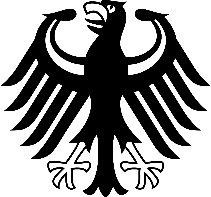 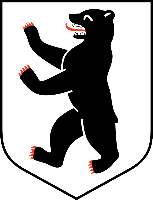 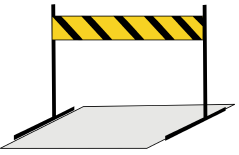 [Speaker Notes: Autor: 	Florian Hinze
Organisation:	DGS-BB
Projekt: 	MonDoWi
E-Mail-Adresse: 	fhi@dgs-berlin.de 
Telefonnummer: 	015904731836
Erstelldatum: 	2023-10-09
gehemmte Technologie bzw. Maßnahme: 	
Betroffene Bereiche:		
Beschreibung:

Quellen:

Zuständigkeiten:

Gesetzliche Grundlage:

Änderungsvorschläge:
Geschätzter Kohlendioxidausstoß auf Grund des Hemmnisses in Mt/a:]
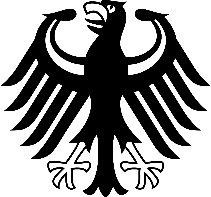 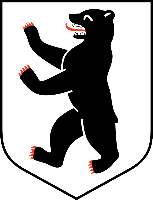 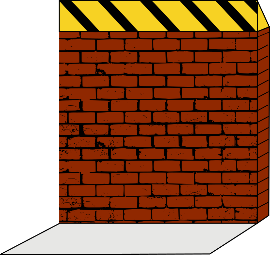 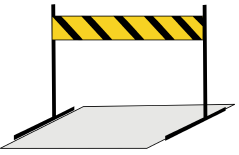 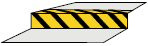 [Speaker Notes: Autor: 	Florian Hinze
Organisation:	DGS-BB
Projekt: 	MonDoWi
E-Mail-Adresse: 	fhi@dgs-berlin.de 
Telefonnummer: 	015904731836
Erstelldatum: 	2023-10-09
gehemmte Technologie bzw. Maßnahme: 	
Betroffene Bereiche:		
Beschreibung:

Quellen: LowEx im Bestand S. 146

Zuständigkeiten:

Gesetzliche Grundlage:

Änderungsvorschläge:
Geschätzter Kohlendioxidausstoß auf Grund des Hemmnisses in Mt/a:]
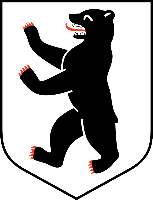 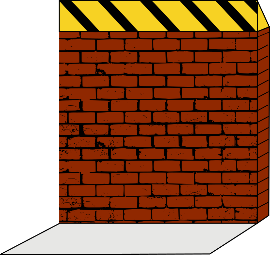 [Speaker Notes: Autor: 	Florian Hinze
Organisation:	DGS-BB
Projekt: 	MonDoWi
E-Mail-Adresse: 	fhi@dgs-berlin.de 
Telefonnummer: 	015904731836
Erstelldatum: 	2023-10-09
gehemmte Technologie bzw. Maßnahme: 	
Betroffene Bereiche:		
Beschreibung:

Quellen: mündliche Mitteilung Frau Tjarten, WG Solidarität Berlin

Zuständigkeiten:

Gesetzliche Grundlage:

Änderungsvorschläge:
Geschätzter Kohlendioxidausstoß auf Grund des Hemmnisses in Mt/a:]
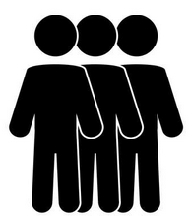 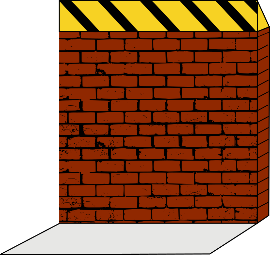 [Speaker Notes: Autor: 	Florian Hinze
Organisation:	DGS-BB
Projekt: 	MonDoWi
E-Mail-Adresse: 	fhi@dgs-berlin.de 
Telefonnummer: 	015904731836
Erstelldatum: 	2023-11-29
gehemmte Technologie bzw. Maßnahme: alle
Betroffene Bereiche: alle
Beschreibung:
Weiteres Beispiel: intransparentes, irreführendes Vorgehen von Stiftung Warentest bei Balkonkraftwerken: Ad03 H01 I01 YT Ad d Harvard Researcher V1 1 Text Horizontal COFFEE S03 H1 I1 (UPL02) (youtube.com)

Quellen:


Zuständigkeiten:

Gesetzliche Grundlage:

Änderungsvorschläge:
Geschätzter Kohlendioxidausstoß auf Grund des Hemmnisses in Mt/a:]
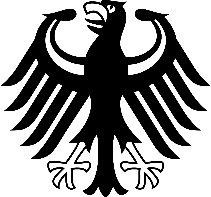 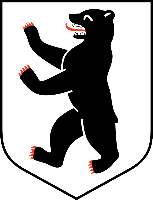 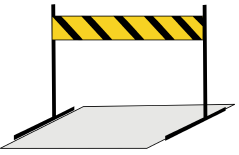 [Speaker Notes: Autor: 	Florian Hinze
Organisation:	DGS-BB
Projekt: 	MonDoWi
E-Mail-Adresse: 	fhi@dgs-berlin.de 
Telefonnummer: 	015904731836
Erstelldatum: 	2023-10-09
gehemmte Technologie bzw. Maßnahme: 	
Betroffene Bereiche:		
Beschreibung:
Ursache unklar, möglicherweise:
Es ist einfacher, allen Interessenten die gleiche, kleine PV-Anlage anzubieten, die auf fast jedes Dach passt
Man erhofft sich einen zweiten Auftrag sobald der Stromverbrauch durch E-Mobil oder Wärmepumpe steigt
Firmen ist neues EEG mit Möglichkeit der Unterteilung in Volleinspeise- und Überschusseinspeiseanlage unbekannt und Aufwand für Berechnung ist ihnen zu hoch
Firmen haben noch Lagerbestände von Komponenten, die sie loswerden möchten
Gewinnmarge ist kleiner, wenn kompliziertere Anlagen geplant werden; Firmen verdienen hauptsächlich an geförderten Komponenten, z.B. Speichern

Quellen:

Zuständigkeiten:

Gesetzliche Grundlage:

Änderungsvorschläge:
Geschätzter Kohlendioxidausstoß auf Grund des Hemmnisses in Mt/a:]
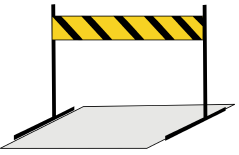 [Speaker Notes: Autor: 	Florian Hinze
Organisation:	DGS-BB
Projekt: 	MonDoWi
E-Mail-Adresse: 	fhi@dgs-berlin.de 
Telefonnummer: 	015904731836
Erstelldatum: 	2024-08-20
gehemmte Technologie bzw. Maßnahme: 	KNWN
Betroffene Bereiche:		
Beschreibung:

Quellen:

Zuständigkeiten:

Gesetzliche Grundlage:

Änderungsvorschläge:
Geschätzter Kohlendioxidausstoß auf Grund des Hemmnisses in Mt/a:]
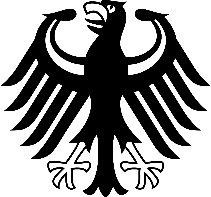 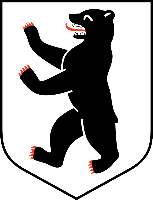 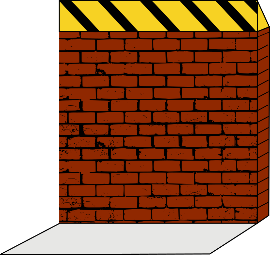